Unit 7:TELEVISION
Odd one out.
1. A. talk show		B. channel	     C. game show		D. film
chương trình trò chuyện               kênh                   chương trình trò chơi                  phim
2. A. viewer		B. MC		     C. studio		D. newsreader
 người xem                                     MC                             phòng thu                            người đọc tin tức
3. A. programme		B. reporter	     C. journalist		D. weatherman
    chương trình                         phóng viên                        nhà báo                                nhà thời tiết
4. A. interesting		B. boring		     C. thrilling		D. shopping
         thú vị                                nhàm chán                         hồi hộp                                  mua sắm
5. A. cartoon		B. character	     C. weather forecast	D. comedy
phim hoạt hình                            nhân vật                          dự báo thời tiết                  hài kịch
Write the word below each picture.
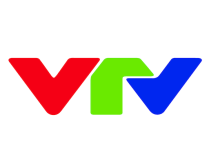 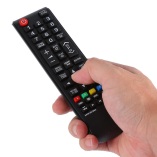 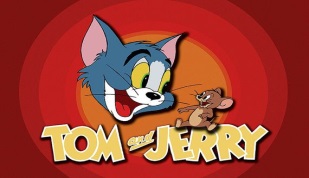 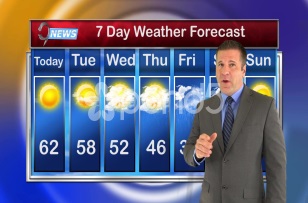 remote control
cartoon
national television
weatherman
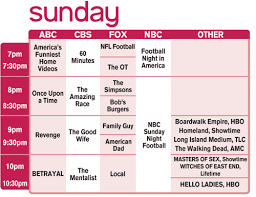 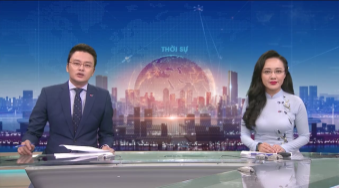 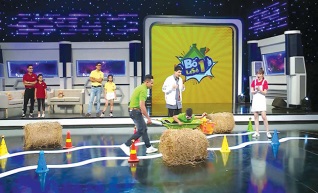 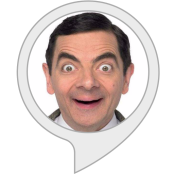 news programme
TV schedule
game show
comedy
Choose the best option A, B, C or D to indicate the correct answer to each of the following questions.
1. VTV2 and VTV3 are well-known ______ channels in Viet Nam.
foreign		     B. national		
C. local		                       D. international
2. He is one of the most famous ______ in Viet Nam. You can see him appear on weather forecast every day.
MCs		     B. comedians		
C. newsreaders 	     D. weathermen
3. Did you watch the ________ about the history of India?
documentary	     B. sitcom	
C. news		     D. game
National channels: kênh quốc gia
Documentary: phim tài liệu               Sit com: hài kịch 
News: tin tức                                     Game: trò chơi
Choose the best option A, B, C or D to indicate the correct answer to each of the following questions.
4. Disney Channel is one of the most _______ channels _____children.
good - for		B. exciting - of	
C. popular - to		D. popular – for
5. Let’s take a look at the weather ________ now!
forecast		B. presentation	
C. broadcast		D. programme
6. I love ________. Tom and Jerry are my favorite characters.
romances		B. comedies		
C. documentaries	D. cartoons
Good: tốt 
Popular: phổ biến 
Exciting: kích thích
Weather forecast: dự báo thời tiết
Reorder the words and phrases to make complete sentences.
1. like/ change/ to/ channel/ I’d/ the/.
 I’d like to change the channel.
2. educational/ programmes/ This/ has/ many/ channel/.
 This channel has many educational programmes.
3. guests/ They/ to/ appear/ show/ in/ invite/ the/ special/.
 They invite special guests to appear in the show.
Reorder the words and phrases to make complete sentences.
4. wants/ become/ actor/ My/ to/ an/ brother/.
 My brother wants to become an actor.
5. Xuan Bac/ best/ The/ is/ comedian/ I/ like/.
 The comedian I like best is Xuan Bac.
6. interesting/ is/ talent/ show/ very/ This/ music.
 This music talent show is very interesting.
Thank you!